工作室月會簡報
1085071 田中佑彌
1
目錄
行政組

資訊組
2
行政組
紀錄開會的出席表

收週誌
3
9, 10月 出席表
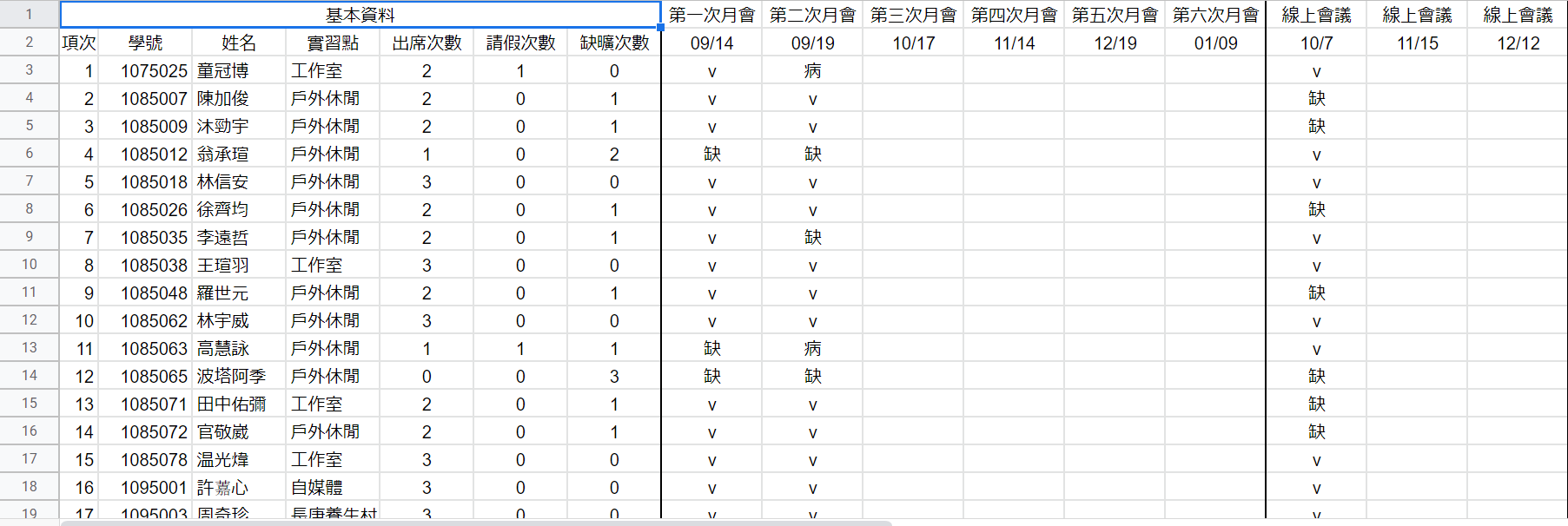 4
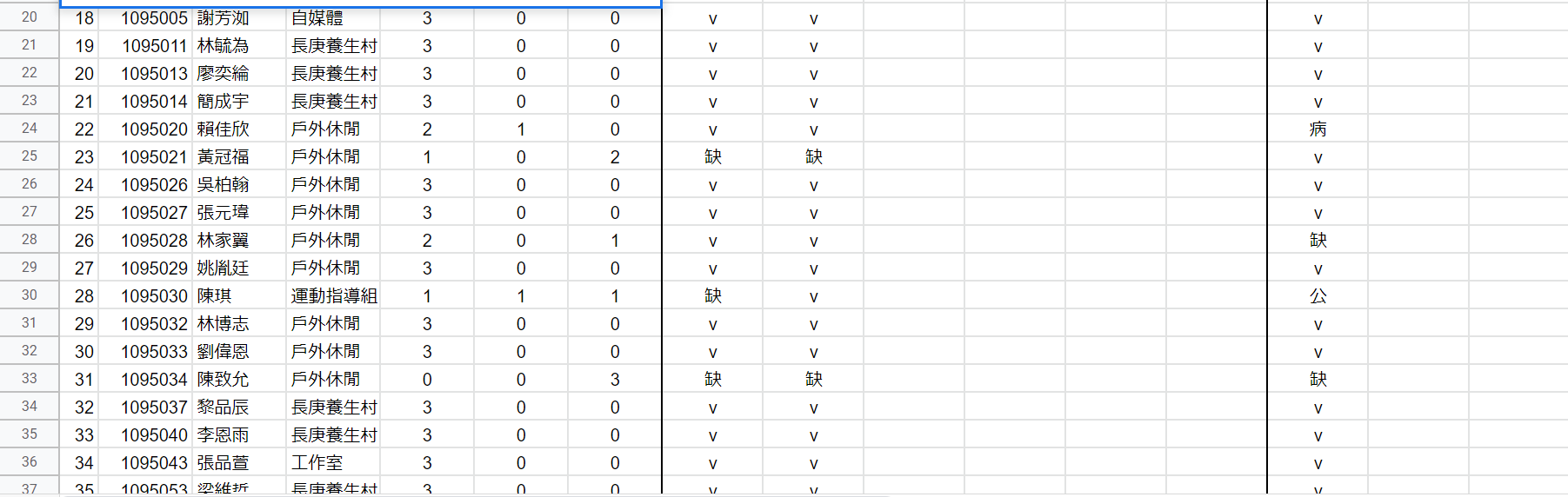 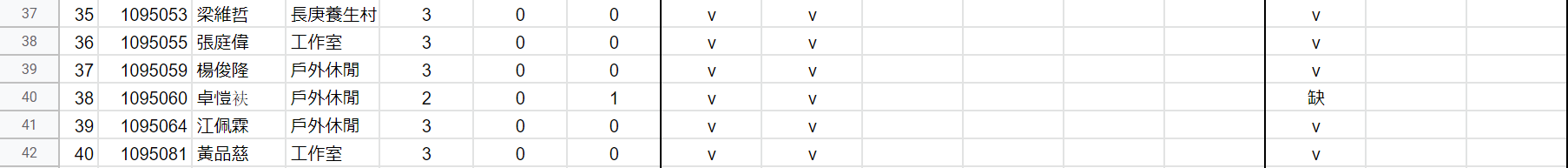 5
週誌
這學期
繳週誌的日期
11/17 (四) 6～9週

12/15 (四) 10～14週

1/5 (四) 15～17週
6
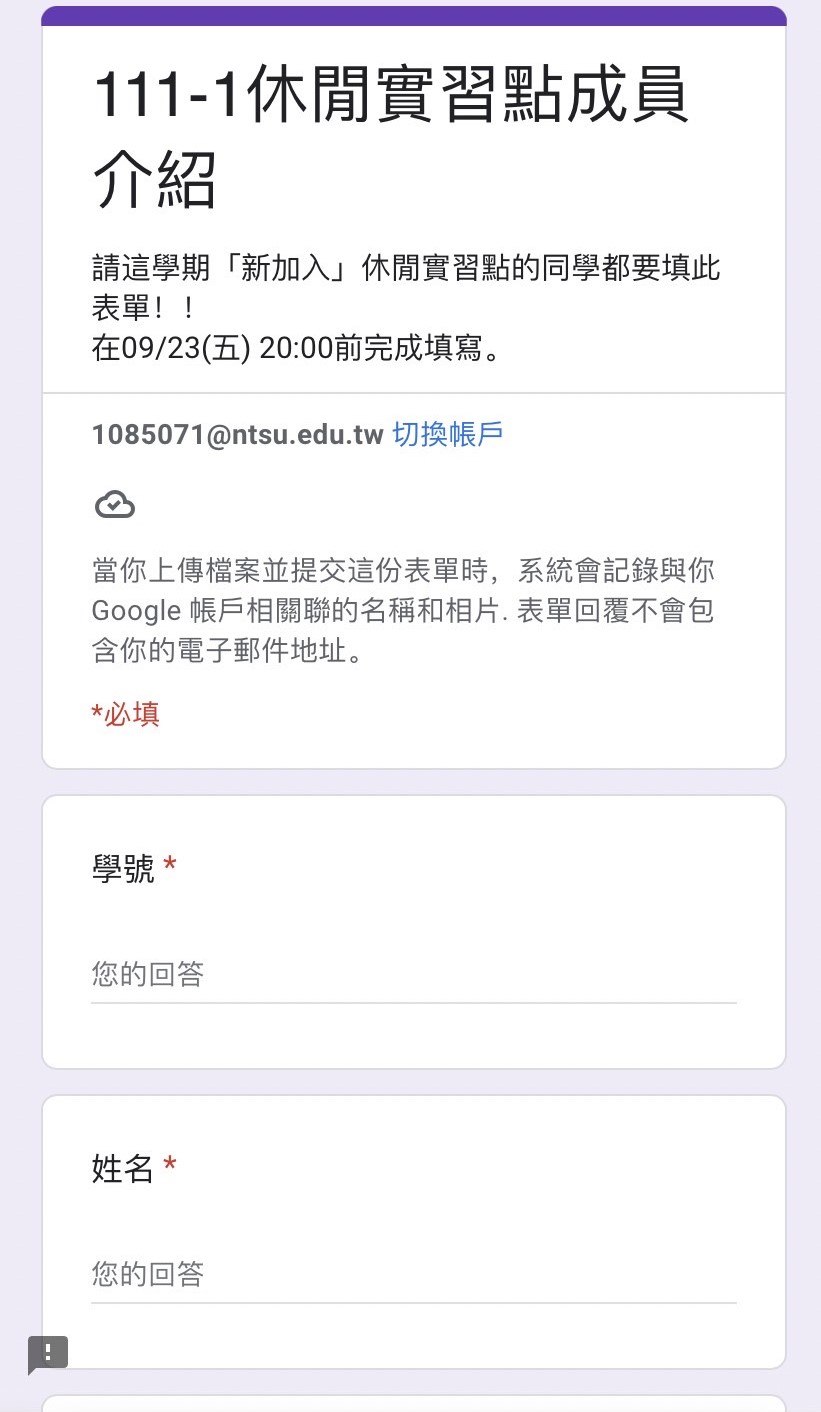 資訊組
完成蒐集休閒實習點新進成員自我介紹的資料

學習休閒網站後台管理與使用
7
工作室網站
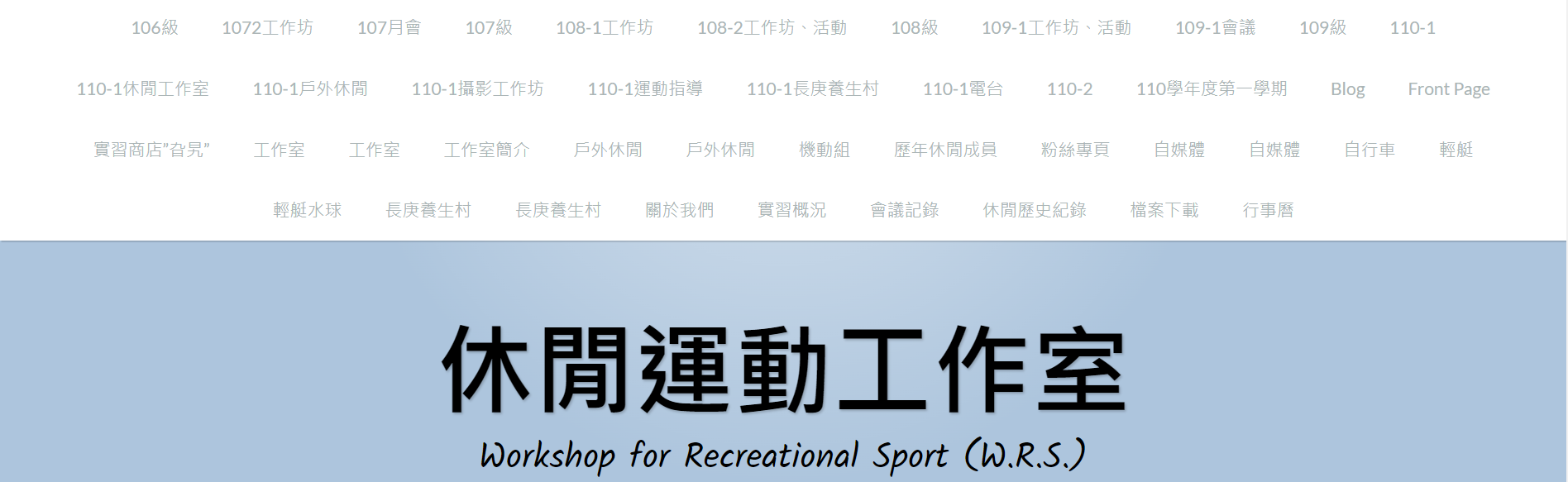 8
資訊組下月工作目標
完成網頁選單整理

更新月會簡報、成員介紹
9
Thank you for listening!
10